Называевск — город мой
Воспитатель 
МБДОУ «Детский сад №4, 
г. Называевска» 
Лупинос Людмила Владимировна
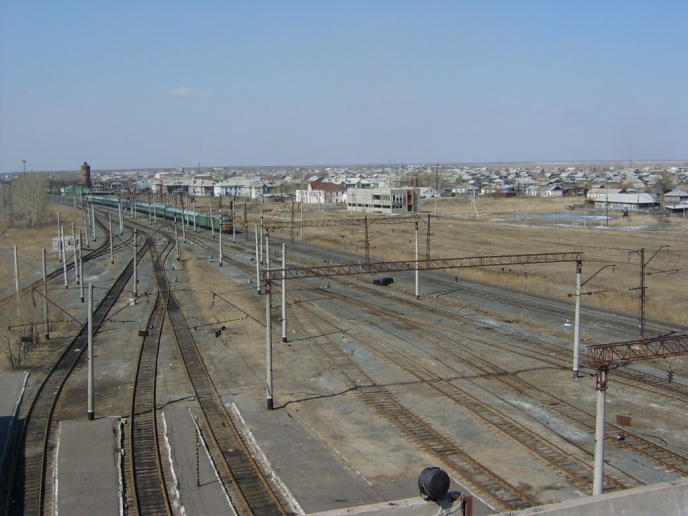 водонапорная башня
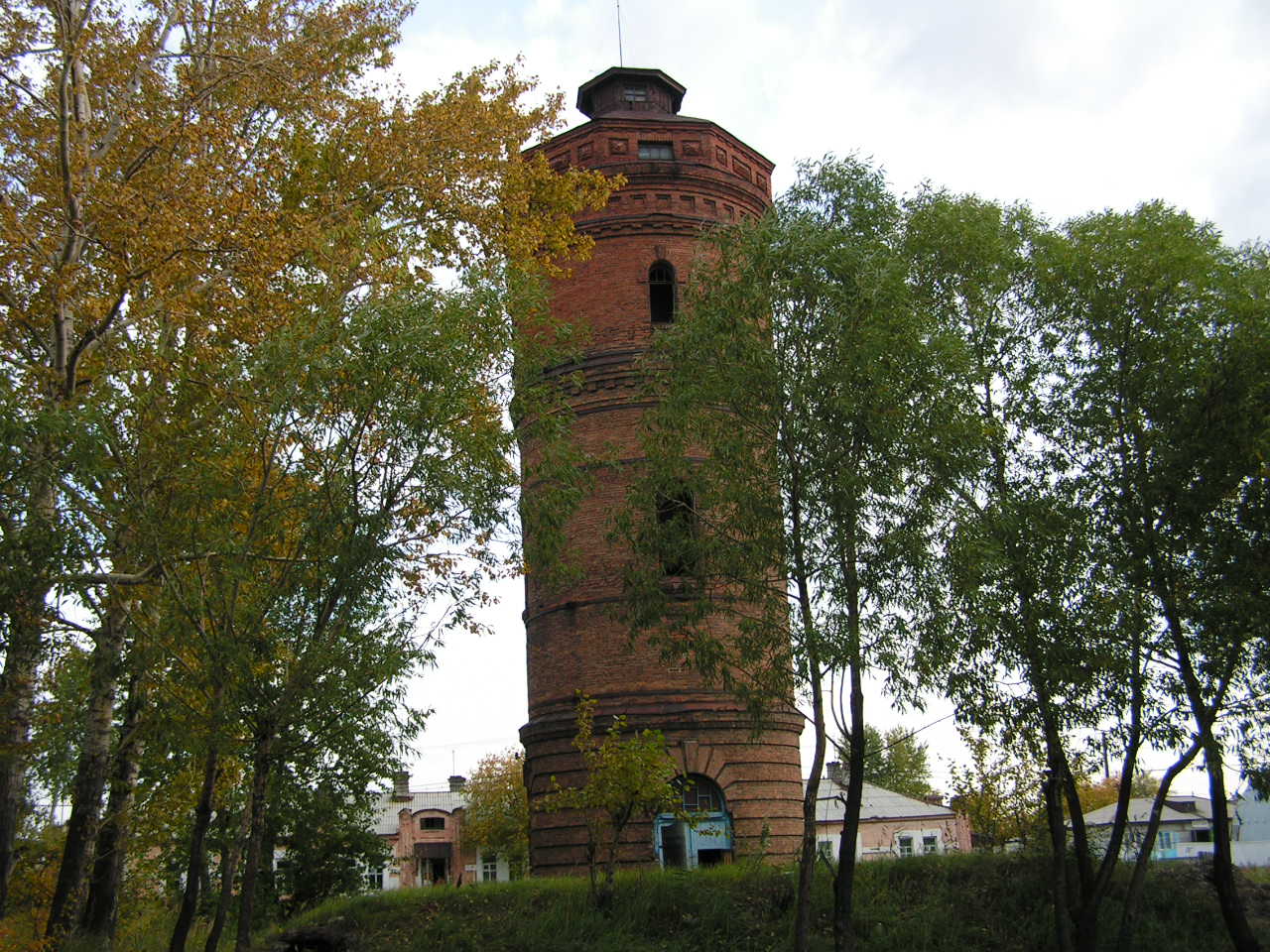 ЖД Вокзал
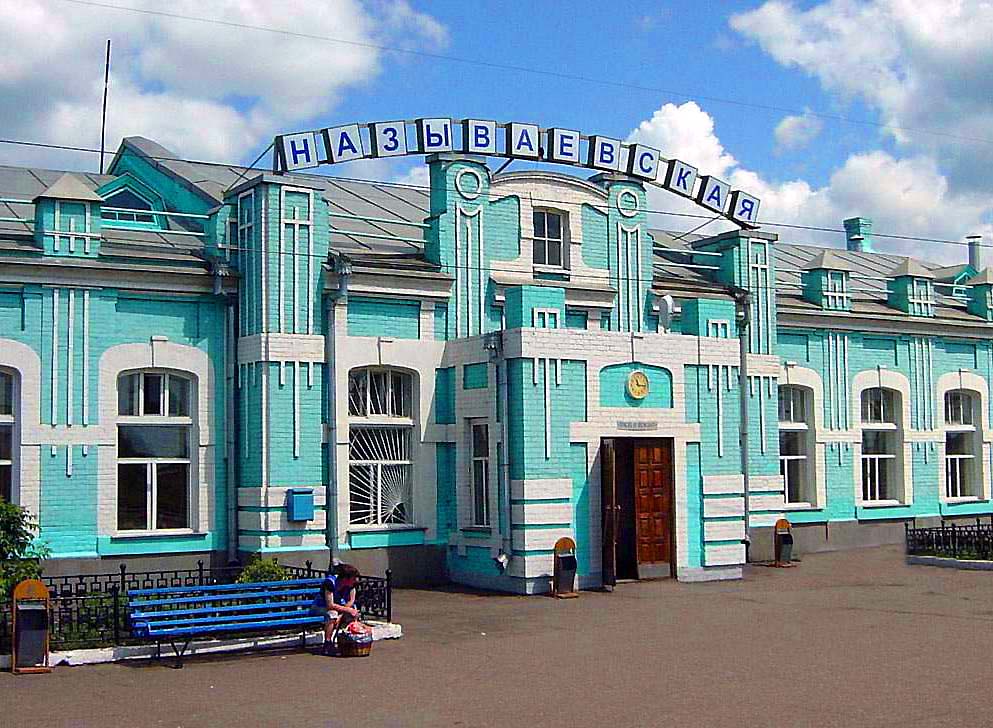 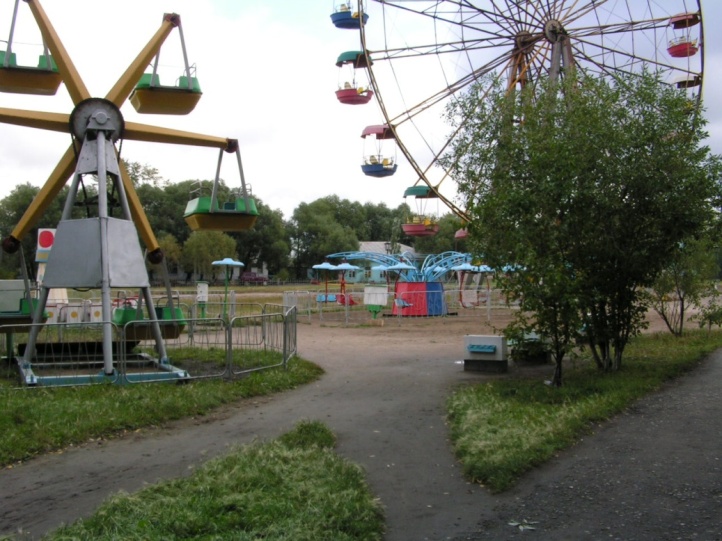 Гимназия
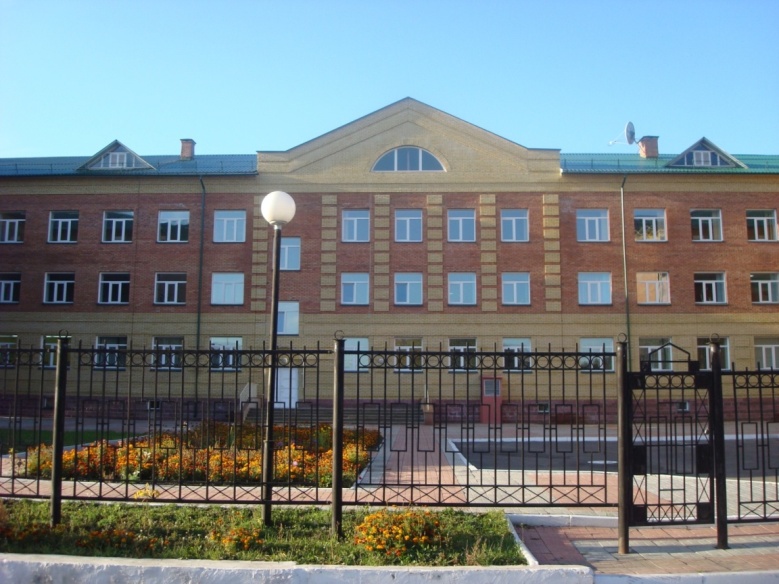 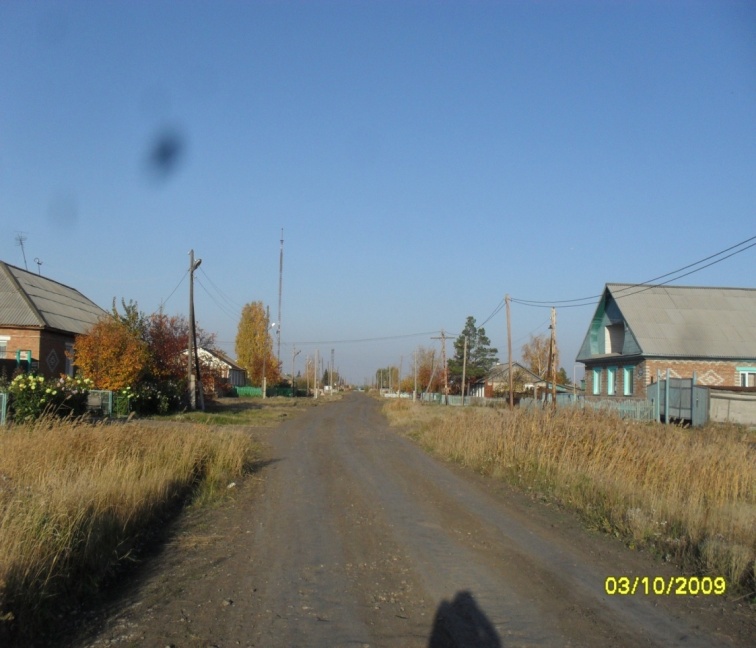 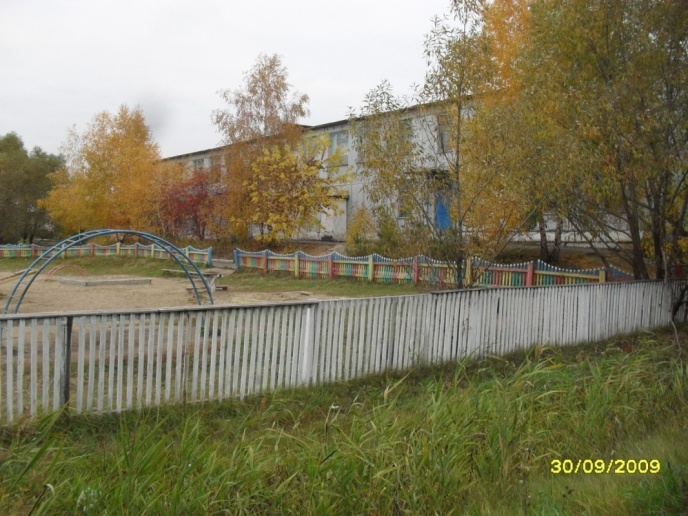 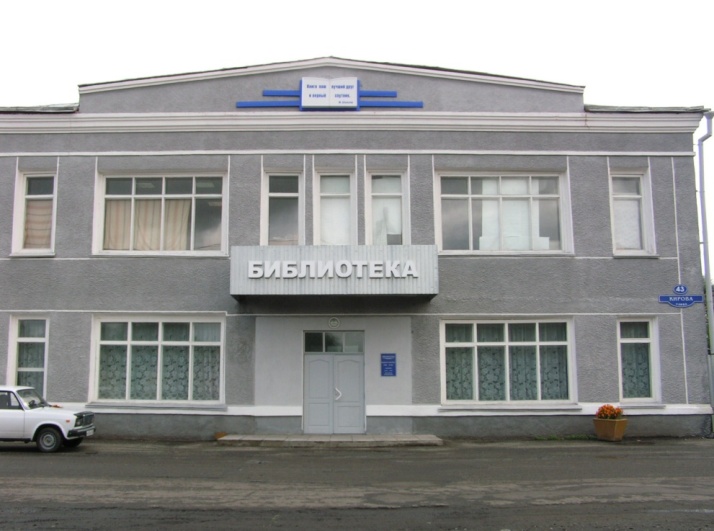 Районный Дворец культуры
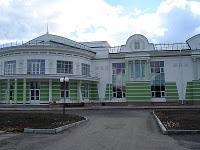 Борисо-Глебовский храм
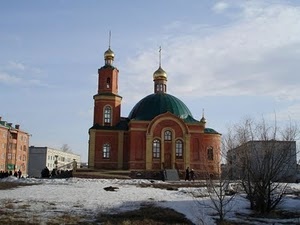 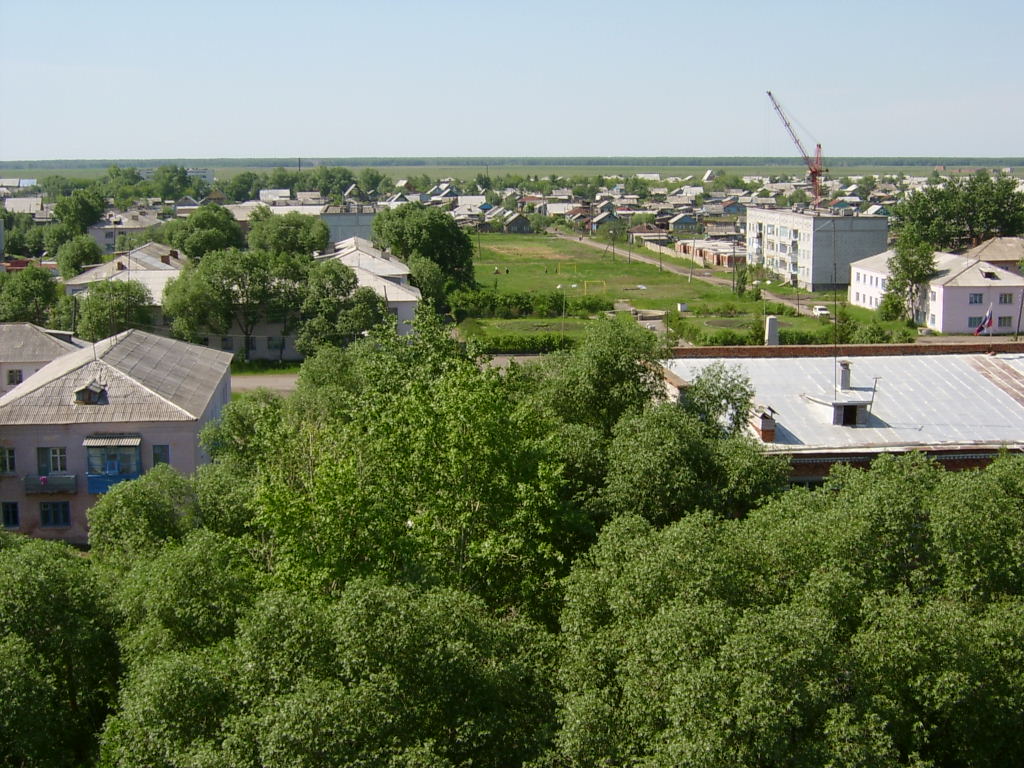